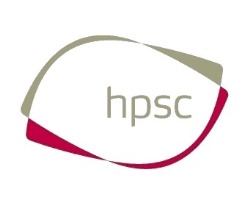 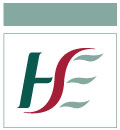 Uptake of the Seasonal Influenza Vaccine in Acute Hospitals and Long-Term Care/Residential Facilities in Ireland from 2011-2012 to 2023-2024
Health Protection Surveillance CentreJuly 2024
Background
Slideset relates to influenza vaccination uptake among health care workers (HCWs) and residents in long term/residential care facilities (LTCFs/RCFs) for the 2023-2024 influenza season 
Uptake in HCWs in 55 hospitals (including four private) and 217 LTCFs (including 157 HSE funded and staffed) presented
Uptake among residents (permanent and those admitted for respite care) in LTCFs/RCFs estimated by staff in LTCFs carrying out a point prevalence survey (PPS) between 11th and 15th December 2023
Methods
Links to separate HCW-based online survey forms for hospitals and LTCFs/RCFs sent to each healthcare facility twice during the influenza season (6th  November 2023 & 23rd February 2024)
Link to resident-based PPS online form distributed to LTCFs/RCFs on 6th December 2023
Qualtrics® designed survey forms capture aggregate data on the number of HCWs and residents eligible for vaccination and the number vaccinated
HospitalsUptake amongHospital–basedHCWs
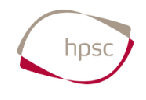 HCW influenza vaccine uptake, public hospitals, by influenza season, Ireland*
[Speaker Notes: *based on complete returns only-figures accurate as of July 2024
Ɨ Data for 2016-2017 changed from previous published annual report as the uptake for the Mater Misericordiae University Hospital was changed from 32.9% to 38.9% in October 2017
ƗƗChildren's Hospital Ireland (Tallaght University Hospital (paediatric) Unit and Coombe Women & Infants University Hospital, Dublin did not provide a complete return in 2020-2021 season
§Seven HSE hospitals that could not provide a full set of returns, four were part of the MidWest hospital group: University Hospital Limerick, University Maternity Hospital Limerick, St. John’s Hospital, Limerick and Croom Orthopaedic Hospital and the Children's Health Ireland at Crumlin, Children's Hospital Ireland (Tallaght University Hospital Unit) and Children's University Hospital, Temple Street Dublin) in 2021-2022 season
**No returns submitted by the Children's Health Ireland hospital group; No return for Connolly Hospital Blanchardstown in Dublin North East Hospital Group (RCSI); No return for the Portiuncula University Hospital in the West/North West (Saolta) hospital group; NRH, Dun Laoghaire – National Rehabilitation Hospital, Dun Laoghaire reported under ‘other’ in previous seasons, but since 2022 has been part of the Ireland East (UCD) hospital group in 2022-2023 season
##No complete return submitted for Connolly Hospital Blanchardstown or Beaumont Hospital; The National Children’s Hospital, (NPR)  is a non-clinical site where some corporate services are located, where staff are paid by Crumlin Children’s Hospital which also managed the vaccination of the NPH team in 2023-2024 season]
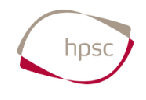 Influenza vaccine uptake in public hospital-based HCWs by hospital group and season*
[Speaker Notes: *based on complete returns only-figures accurate as of July 2024
n/a = not available/data not reported
ƗSee https://assets.hse.ie/media/documents/Introducing_HSE_Health_Regions.pdf for details of hospital groups and their location
‡Data for 2016-2017 changed from previous published annual report as the uptake for the Mater Misericordiae University Hospital was changed from 32.9% to 38.9% in October 2017
ƗChildren's Hospital Ireland (Tallaght University Hospital (paediatric) Unit did not provide a return in 2019-2020 season
ƗƗChildren's Hospital Ireland (Tallaght University Hospital (paediatric) Unit and Coombe Women & Infants University Hospital, Dublin did not provide a complete return in 2020-2021 season
§Seven HSE hospitals that could not provide a full set of returns, four were part of the MidWest hospital group: University Hospital Limerick, University Maternity Hospital Limerick, St. John’s Hospital, Limerick and Croom Orthopaedic Hospital and the Children's Health Ireland at Crumlin, Children's Hospital Ireland (Tallaght University Hospital Unit) and Children's University Hospital, Temple Street Dublin) in 2021-2022 season
**No returns submitted by the Children's Health Ireland hospital group; No return for Connolly Hospital Blanchardstown in Dublin North East Hospital Group (RCSI); No return for the Portiuncula University Hospital in the West/North West (Saolta) hospital group; NRH, Dun Laoghaire – National Rehabilitation Hospital, Dun Laoghaire reported under ‘other’ in previous seasons, but since 2022 has been part of the Ireland East (UCD) hospital group in 2022-2023 season
##No complete return submitted for Connolly Hospital Blanchardstown or Beaumont Hospital; The National Children’s Hospital, (NPR)  is a non-clinical site where some corporate services are located, where staff are paid by Crumlin Children’s Hospital which also managed the vaccination of the NPH team in 2023-2024 season]
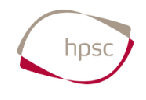 Influenza vaccine uptake in public hospital-based HCWs by staff category grade and season*
[Speaker Notes: *based on complete returns only-figures accurate as of July 2024
na = not available/data not reported
‡Data for 2016-2017 changed from previous published annual report as the uptake for the Mater Misericordiae University Hospital was changed from 32.9% to 38.9% in October 2017
ƗChildren's Hospital Ireland (Tallaght University Hospital (paediatric) Unit did not provide a return in 2019-2020 season
ƗƗChildren's Hospital Ireland (Tallaght University Hospital (paediatric) Unit and Coombe Women & Infants University Hospital, Dublin did not provide a complete return in 2020-2021 season
§Seven HSE hospitals that could not provide a full set of returns, four were part of the Mid-West (UL) hospital group: University Hospital Limerick, University Maternity Hospital Limerick, St. John’s Hospital, Limerick and Croom Orthopaedic Hospital. The Children's Health Ireland hospital group (Children's Health Ireland at Crumlin, Children's Hospital Ireland (Tallaght University Hospital Unit) and Children's University Hospital, Temple Street Dublin) in 2021-2022 season
**No returns submitted by the Children's Health Ireland hospital group; No return for Connolly Hospital Blanchardstown in Dublin North East Hospital Group (RCSI); No return for the Portiuncula University Hospital in the West/North West (Saolta) hospital group; NRH, Dun Laoghaire – National Rehabilitation Hospital, Dún Laoghaire reported under ‘other’ in previous seasons, but since 2022 has been part of the Ireland East (UCD) hospital group in 2022-2023 season
##No complete return submitted for Connolly Hospital Blanchardstown or Beaumont Hospital; The National Childrens Hospital, (NPR)  is a non-clinical site where some corporate services are located, where staff are paid by Crumlin Children’s Hospital which also managed the vaccination of the NPH team in 2023-2024 season]
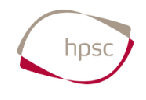 Influenza vaccine uptake in public hospital-based HCWs by staff size and season*
[Speaker Notes: *based on complete returns only-figures accurate as of July 2024
na = not available/data not reported
‡Data for 2016-2017 changed from previous published annual report as the uptake for the Mater Misericordiae University Hospital was changed from 32.9% to 38.9% in October 2017
ƗChildren's Hospital Ireland (Tallaght University Hospital (paediatric) Unit did not provide a return in 2019-2020 season
ƗƗChildren's Hospital Ireland (Tallaght University Hospital (paediatric) Unit and Coombe Women & Infants University Hospital, Dublin did not provide a complete return in 2020-2021 season
§Seven HSE hospitals that could not provide a full set of returns, four were part of the MidWest hospital group: University Hospital Limerick, University Maternity Hospital Limerick, St. John’s Hospital, Limerick and Croom Orthopaedic Hospital and the Children's Health Ireland at Crumlin, Children's Hospital Ireland (Tallaght University Hospital Unit) and Children's University Hospital, Temple Street Dublin) in 2021-2022 season
**No returns submitted by the Children's Health Ireland hospital group; No return for Connolly Hospital Blanchardstown in Dublin North East Hospital Group (RCSI); No return for the Portiuncula University Hospital in the West/North West (Saolta) hospital group; NRH, Dun Laoghaire – National Rehabilitation Hospital, Dun Laoghaire reported under ‘other’ in previous seasons, but since 2022 has been part of the Ireland East (UCD) hospital group in 2022-2023 season
##No complete return submitted for Connolly Hospital Blanchardstown or Beaumont Hospital; The National Children’s Hospital, (NPR)  is a non-clinical site where some corporate services are located, where staff are paid by Crumlin Children’s Hospital which also managed the vaccination of the NPH team in 2023-2024 season]
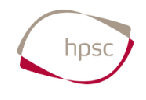 Influenza vaccine uptake in private hospital-based HCWs in private hospitals by Season*
[Speaker Notes: *based on complete returns only-figures accurate as of July 2024
na = not available/data not reported]
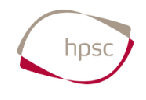 HCW influenza vaccine uptake, by season and 
public and private hospital group/region, Ireland*
[Speaker Notes: *based on complete returns only-figures accurate as of July 2024; 
Notes: See https://assets.hse.ie/media/documents/Introducing_HSE_Health_Regions.pdf for details of hospital groups and their location
‡Data for 2016-2017 changed from previous published annual report as the uptake for the Mater Misericordiae University Hospital 
1) Data for the Midwest Hospitals in 2011-2012 and 2012-2013 was not reported; 
2) Children's Hospital Ireland (Tallaght University Hospital (paediatric) Unit and Coombe Women & Infants University Hospital, Dublin did not provide a complete return in 2020-2021 season
3) Seven HSE hospitals that could not provide a full set of returns, four were part of the Mid-West hospitals: University Hospital Limerick, University Maternity Hospital Limerick, St. John’s Hospital, Limerick and Croom Orthopaedic Hospital and the Children's Health Ireland at Crumlin, Children's Hospital Ireland (Tallaght University Hospital Unit) and Children's University Hospital, Temple Street Dublin) in 2021-2022 season
4) No returns submitted by the Children's Health Ireland hospital group; No return for Connolly Hospital Blanchardstown in Dublin North East Hospital Group (RCSI); No return for the Portiuncula University Hospital in the West/North West (Saolta) hospital group; NRH, Dun Laoghaire – National Rehabilitation Hospital, Dun Laoghaire reported under ‘other’ in previous seasons, but since 2022 has been part of the Ireland East (UCD) hospital group in 2022-2023 season
5) No complete return submitted for Connolly Hospital Blanchardstown or Beaumont Hospital; The National Children’s Hospital, (NPR)  is a non-clinical site where some corporate services are located in 2023-2024 season]
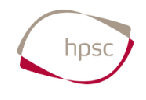 HCW influenza vaccine uptake, public hospitals, by HSE grade category and influenza season, Ireland*
[Speaker Notes: based on complete returns only-figures accurate as of July 2024; 
Notes: See https://assets.hse.ie/media/documents/Introducing_HSE_Health_Regions.pdf for details of hospital groups and their location
‡Data for 2016-2017 changed from previous published annual report as the uptake for the Mater Misericordiae University Hospital 
1) Data for the Midwest Hospitals in 2011-2012 and 2012-2013 was not reported; 
2) Children's Hospital Ireland (Tallaght University Hospital (paediatric) Unit and Coombe Women & Infants University Hospital, Dublin did not provide a complete return in 2020-2021 season
3) Seven HSE hospitals that could not provide a full set of returns, four were part of the Mid-West hospitals: University Hospital Limerick, University Maternity Hospital Limerick, St. John’s Hospital, Limerick and Croom Orthopaedic Hospital and the Children's Health Ireland at Crumlin, Children's Hospital Ireland (Tallaght University Hospital Unit) and Children's University Hospital, Temple Street Dublin) in 2021-2022 season
4) No returns submitted by the Children's Health Ireland hospital group; No return for Connolly Hospital Blanchardstown in Dublin North East Hospital Group (RCSI); No return for the Portiuncula University Hospital in the West/North West (Saolta) hospital group; NRH, Dun Laoghaire – National Rehabilitation Hospital, Dun Laoghaire reported under ‘other’ in previous seasons, but since 2022 has been part of the Ireland East (UCD) hospital group in 2022-2023 season
5) No complete return submitted for Connolly Hospital Blanchardstown or Beaumont Hospital; The National Children’s Hospital, (NPR)  is a non-clinical site where some corporate services are located in 2023-2024 season]
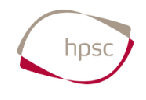 HCW influenza vaccine uptake, public hospitals, by staff size group and influenza season, Ireland*
[Speaker Notes: based on complete returns only-figures accurate as of July 2024; 
Notes: See https://assets.hse.ie/media/documents/Introducing_HSE_Health_Regions.pdf for details of hospital groups and their location
‡Data for 2016-2017 changed from previous published annual report as the uptake for the Mater Misericordiae University Hospital 
1) Data for the Midwest Hospitals in 2011-2012 and 2012-2013 was not reported; 
2) Children's Hospital Ireland (Tallaght University Hospital (paediatric) Unit and Coombe Women & Infants University Hospital, Dublin did not provide a complete return in 2020-2021 season
3) Seven HSE hospitals that could not provide a full set of returns, four were part of the Mid-West hospitals: University Hospital Limerick, University Maternity Hospital Limerick, St. John’s Hospital, Limerick and Croom Orthopaedic Hospital and the Children's Health Ireland at Crumlin, Children's Hospital Ireland (Tallaght University Hospital Unit) and Children's University Hospital, Temple Street Dublin) in 2021-2022 season
4) No returns submitted by the Children's Health Ireland hospital group; No return for Connolly Hospital Blanchardstown in Dublin North East Hospital Group (RCSI); No return for the Portiuncula University Hospital in the West/North West (Saolta) hospital group; NRH, Dun Laoghaire – National Rehabilitation Hospital, Dun Laoghaire reported under ‘other’ in previous seasons, but since 2022 has been part of the Ireland East (UCD) hospital group in 2022-2023 season
5) No complete return submitted for Connolly Hospital Blanchardstown or Beaumont Hospital; The National Children’s Hospital, (NPR)  is a non-clinical site where some corporate services are located in 2023-2024 season]
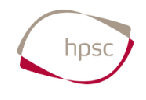 Public hospitals (%) meeting uptake target in HCWs, by season, Ireland*
[Speaker Notes: *based on complete returns only-figures accurate as of July 2024;]
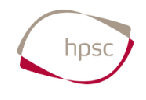 Influenza vaccine uptake, HCWs in Dublin and Midlands Hospitals, by staff category and influenza season, Ireland*
[Speaker Notes: *based on complete returns only-figures accurate as of July 2024
NB: There was one LTCF each in the 2014-2015 and in 2016-2017  seasons where the sum of vaccinated staff in each category of staff do not equate to the reported total  number vaccinated staff; In 2026-2017 season the sum of the vaccinated staff in each category of staff do not equate to the reported total  number in each category of staff]
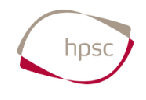 HCW influenza vaccine uptake, Dublin and North East Hospitals, by staff category and influenza season, Ireland*
[Speaker Notes: *based on complete returns only-figures accurate as of July 2024
NB: There was one LTCF each in the 2014-2015 and in 2016-2017  seasons where the sum of vaccinated staff in each category of staff do not equate to the reported total  number vaccinated staff; In 2026-2017 season the sum of the vaccinated staff in each category of staff do not equate to the reported total  number in each category of staff]
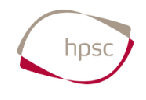 HCW influenza vaccine, Dublin and South East Hospitals, by staff category and influenza season, Ireland*
[Speaker Notes: *based on complete returns only-figures accurate as of July 2024
NB: There was one LTCF each in the 2014-2015 and in 2016-2017  seasons where the sum of vaccinated staff in each category of staff do not equate to the reported total  number vaccinated staff; In 2026-2017 season the sum of the vaccinated staff in each category of staff do not equate to the reported total  number in each category of staff]
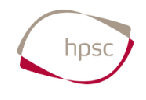 HCW influenza vaccine, Mid West Hospitals
by staff category and influenza season, Ireland*
[Speaker Notes: *based on complete returns only-figures accurate as of July 2024
NB: There was one LTCF each in the 2014-2015 and in 2016-2017  seasons where the sum of vaccinated staff in each category of staff do not equate to the reported total  number vaccinated staff; In 2026-2017 season the sum of the vaccinated staff in each category of staff do not equate to the reported total  number in each category of staff]
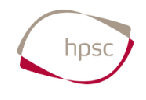 HCW influenza vaccine, South West Hospitals
by staff category and influenza season, Ireland*
[Speaker Notes: *based on complete returns only-figures accurate as of July 2024
NB: There was one LTCF each in the 2014-2015 and in 2016-2017  seasons where the sum of vaccinated staff in each category of staff do not equate to the reported total  number vaccinated staff; In 2026-2017 season the sum of the vaccinated staff in each category of staff do not equate to the reported total  number in each category of staff]
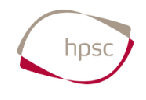 HCW influenza vaccine, West and North West Hospitals
 by staff category and influenza season, Ireland*
[Speaker Notes: *based on complete returns only-figures accurate as of July 2024
NB: There was one LTCF each in the 2014-2015 and in 2016-2017  seasons where the sum of vaccinated staff in each category of staff do not equate to the reported total  number vaccinated staff; In 2026-2017 season the sum of the vaccinated staff in each category of staff do not equate to the reported total  number in each category of staff]
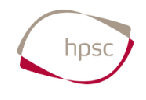 HCW influenza vaccine, Outside Regional Areas/Private Hospitals
 by staff category and influenza season, Ireland*
[Speaker Notes: *based on complete returns only-figures accurate as of July 2024
NB: There was one LTCF each in the 2014-2015 and in 2016-2017  seasons where the sum of vaccinated staff in each category of staff do not equate to the reported total  number vaccinated staff; In 2026-2017 season the sum of the vaccinated staff in each category of staff do not equate to the reported total  number in each category of staff]
Long-Term/Residential Care Facilities (LTCFs)HCW Uptake amongLong-Term Residents andRespite Residents
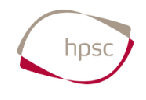 Influenza vaccine uptake among HCWs in public LTCFs by influenza season, Ireland*
[Speaker Notes: *based on complete returns only-figures accurate as of July 2024]
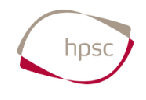 Influenza vaccine uptake in LTCF-based HCWs by HSE Health Region and season*
[Speaker Notes: *based on complete returns only-figures accurate as of July 2024]
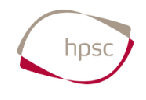 Influenza vaccine uptake in LTCF-based HCWs by staff category grade and season*
[Speaker Notes: *based on complete returns only-figures accurate as of July 2024]
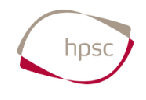 Influenza vaccine uptake in LTCF-based HCWs by staff size and season*
[Speaker Notes: *based on complete returns only-figures accurate as of July 2024]
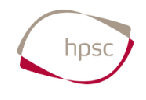 Influenza vaccine uptake in private LTCFs by season*
[Speaker Notes: *based on complete returns only-figures accurate as of September 2022
**LTCFs who are private or whose funding status was not verified at time of writing]
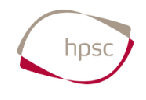 Influenza vaccine uptake, HCWs in public LTCFs by influenza season and HSE Health Region, Ireland*
[Speaker Notes: *based on complete returns only-figures accurate as of July 2024]
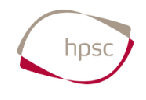 Influenza vaccine uptake, HCWs in public LTCFs by influenza season and HSE Health Region, Ireland*
[Speaker Notes: *based on complete returns only-figures accurate as of July 2022]
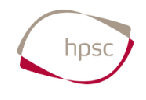 Influenza vaccine uptake, HCWs in public LTCFs by HSE staff  category and influenza season, Ireland*
[Speaker Notes: *based on complete returns only-figures accurate as of July 2024]
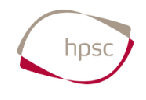 Influenza vaccine uptake, HCWs, public LTCFs, 
by staff size group and influenza season, Ireland*
[Speaker Notes: *based on complete returns only-figures accurate as of July 2024]
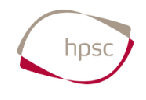 Percentage of public LTCFs achieving national uptake target in HCWs, by season, Ireland*
[Speaker Notes: *based on complete returns only-figures accurate as of July 2024]
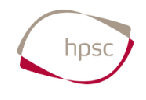 Number of participating public LTCFs from 2011-2012 to 2023-2024, Ireland*
[Speaker Notes: *based on complete returns only-figures accurate as of July 2024]
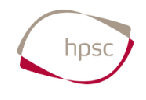 Cumulative number of participating LTCFs with a Staff vaccination policy from 2012-2013 to 2023-2024, Ireland*
[Speaker Notes: *based on complete returns only-figures accurate as of July 2024]
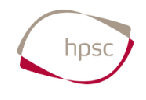 Cumulative number of participating public LTCFs with a Respite Resident  vaccination policy from 2011-2012 to 2023-2024, Ireland*
[Speaker Notes: *based on complete returns only-figures accurate as of July 2024]
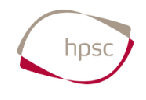 Uptake in LTCFs (both public and private) by facility type, 2023-2024, Ireland*
** The facility type descriptions presented here is based on the primary remit reported by each LTCF, but most LTCFs also had other remits too.
[Speaker Notes: *based on complete returns only-figures accurate as of July 2024]
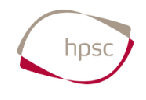 HCW influenza vaccine uptake, HCWs in public LTCFs, CHO1 (Donegal; Sligo/Leitrim/West Cavan; Cavan/Monaghan)
by staff category and influenza season, Ireland*
[Speaker Notes: *based on complete returns only-figures accurate as of July 2024]
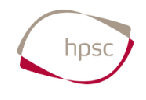 HCW influenza vaccine uptake, HCWs, public LTCFs, CHO2 
(Galway; Roscommon; Mayo) 
by staff category and influenza season, Ireland*
[Speaker Notes: *based on complete returns only-figures accurate as of July 2024]
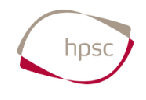 HCW influenza vaccine uptake, HCWs, public LTCFs, CHO3 
(Clare; Limerick; North Tipperary/East Limerick), 
by staff category and influenza season, Ireland*
[Speaker Notes: *based on complete returns only-figures accurate as of July 2024]
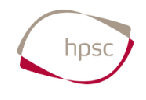 HCW influenza vaccine uptake, HCWs, public LTCFs, CHO4 
(Kerry; North Cork; North Lee; South Lee; West Cork) 
by staff category and influenza season, Ireland*
[Speaker Notes: *based on complete returns only-figures accurate as of July 2024]
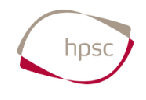 HCW influenza vaccine uptake, HCWs, public LTCFs, CHO5 
(South Tipperary; Carlow/Kilkenny; Waterford; Wexford),
by staff category and influenza season, Ireland*
[Speaker Notes: *based on complete returns only-figures accurate as of July 2024]
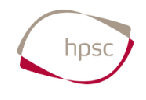 HCW influenza vaccine uptake, HCWs, public LTCFs, CHO6 
(Wicklow; Dun Laoghaire; Dublin South East) 
by staff category and influenza season, Ireland*
[Speaker Notes: *based on complete returns only-figures accurate as of July 2024]
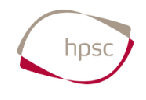 HCW influenza vaccine uptake, public LTCFs, CHO7 
(Kildare/West Wicklow; Dublin West; Dublin South City; Dublin South West) 
by staff category and influenza season, Ireland*
[Speaker Notes: *based on complete returns only-figures accurate as of July 2024]
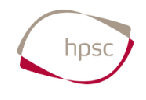 HCW influenza vaccine uptake, in Public LTCFs, CHO8 (Laois/Offaly; Longford/Westmeath; Louth/Meath) 
by category of staff and influenza season, Ireland*
[Speaker Notes: *based on complete returns only-figures accurate as of July 2024]
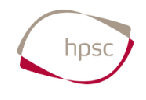 HCW influenza vaccine uptake, public LTCFs, CHO9 
(Dublin North; Dublin North Central; Dublin North West) 
by staff category and influenza season, Ireland*
[Speaker Notes: *based on complete returns only-figures accurate as of July 2024]
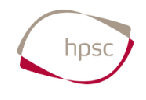 HCW influenza vaccine uptake, public LTCFs, Regional Health Area A 
(North Dublin, Meath, Louth, Cavan, and Monaghan) 
by staff category and influenza season, Ireland*
[Speaker Notes: *based on complete returns only-figures accurate as of July 2024]
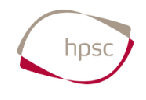 HCW influenza vaccine uptake, public LTCFs, Regional Health Area B 
(Longford, Westmeath, Offaly, Laois, Kildare, and parts of Dublin and Wicklow) 
by staff category and influenza season, Ireland*
[Speaker Notes: *based on complete returns only-figures accurate as of July 2024]
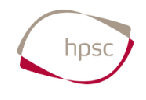 HCW influenza vaccine uptake, public LTCFs, Regional Health Area C 
(Tipperary South, Waterford, Kilkenny, Carlow, Wexford, Wicklow, part of South Dublin) 
by staff category and influenza season, Ireland*
[Speaker Notes: *based on complete returns only-figures accurate as of July 2024]
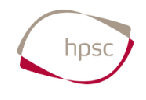 HCW influenza vaccine uptake, public LTCFs, Regional Health Area D 
(Kerry and Cork) 
by staff category and influenza season, Ireland*
[Speaker Notes: *based on complete returns only-figures accurate as of July 2024]
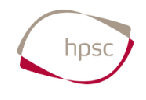 HCW influenza vaccine uptake, public LTCFs, Regional Health Area E 
(Limerick, Tipperary North and Clare) 
by staff category and influenza season, Ireland*
[Speaker Notes: *based on complete returns only-figures accurate as of July 2024]
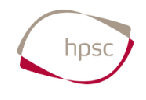 HCW influenza vaccine uptake, public LTCFs, Regional Health Area F 
(Donegal, Sligo, Leitrim, Roscommon, Mayo, and Galway) 
by staff category and influenza season, Ireland*
[Speaker Notes: *based on complete returns only-figures accurate as of July 2024]
Influenza vaccine uptake (%) by CHO in LTCF Long-Term residents Based on Point Prevalence Surveys (PPSs) by CHO and by season from  2017-2018 to 2023-2024
[Speaker Notes: *based on complete returns only-figures accurate as of July 2024
Community Health Organisation (CHO) Listing:
Area 1: Donegal; Sligo/Leitrim/West Cavan; Cavan/Monaghan; Area 2: Galway; Roscommon; Mayo; Area 3: Clare; Limerick; North Tipperary/East Limerick; Area 4: Kerry; North Cork; North Lee; South Lee; West Cork; Area 5: South Tipperary; Carlow/Kilkenny; Waterford; Wexford; Area 6: Wicklow; Dun Laoghaire; Dublin South East; Area 7: Kildare/West Wicklow; Dublin West; Dublin South City; Dublin South West; Area 8: Laois/Offaly; Longford/Westmeath; Louth/Meath; Area 9: Dublin North; Dublin North Central; Dublin North West]
Influenza vaccine uptake (%) by RHA in LTCF Long-Term residents Based on Point Prevalence Surveys (PPSs) by HSE Health Region and by season from 2017-2018 to 2023-2024
[Speaker Notes: *based on complete returns only-figures accurate as of July 2024
HSE Health Region=Areas A to F
Area A-Dublin and North East : North Dublin, Meath, Louth, Cavan, and Monaghan;
Area B-Dublin and Midlands: Longford, Westmeath, Offaly, Laois, Kildare, and parts of Dublin and Wicklow;
Area C-Dublin and South East : Tipperary South, Waterford, Kilkenny, Carlow, Wexford, Wicklow, part of South Dublin;
Area D-South West : Kerry and Cork;
Area E-Midwest : Limerick, Tipperary and Clare;
Area F-West and North West : Donegal, Sligo, Leitrim, Roscommon, Mayo, and Galway]
Influenza vaccine uptake (%) by CHO in LTCF Respite residents Based on Point Prevalence Surveys (PPSs) by CHO and by season from 2017-2018 to 2023-2024
[Speaker Notes: *based on complete returns only-figures accurate as of July 2024
Community Health Organisation (CHO) Listing:
Area 1: Donegal; Sligo/Leitrim/West Cavan; Cavan/Monaghan; Area 2: Galway; Roscommon; Mayo; Area 3: Clare; Limerick; North Tipperary/East Limerick; Area 4: Kerry; North Cork; North Lee; South Lee; West Cork; Area 5: South Tipperary; Carlow/Kilkenny; Waterford; Wexford; Area 6: Wicklow; Dun Laoghaire; Dublin South East; Area 7: Kildare/West Wicklow; Dublin West; Dublin South City; Dublin South West; Area 8: Laois/Offaly; Longford/Westmeath; Louth/Meath; Area 9: Dublin North; Dublin North Central; Dublin North West]
Influenza vaccine uptake (%) by RHA in LTCF Respite residents Based on Point Prevalence Surveys (PPSs) by RHA and by season from 2017-2018 to 2023-2024
[Speaker Notes: *based on complete returns only-figures accurate as of July 2024
HSE Health Region=Areas A to F
Area A-Dublin and North East : North Dublin, Meath, Louth, Cavan, and Monaghan;
Area B-Dublin and Midlands: Longford, Westmeath, Offaly, Laois, Kildare, and parts of Dublin and Wicklow;
Area C-Dublin and South East : Tipperary South, Waterford, Kilkenny, Carlow, Wexford, Wicklow, part of South Dublin;
Area D-South West : Kerry and Cork;
Area E-Midwest : Limerick, Tipperary and Clare;
Area F-West and North West : Donegal, Sligo, Leitrim, Roscommon, Mayo, and Galway]
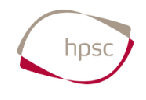 Influenza vaccine uptake among LTCF long term residents, Point Prevalence Surveys (PPS), (Nov. 2017, April 2018, Jan. 2019, Jan. 2020, Dec. 2020, Dec. 2021, Dec. 2022, Dec. 2023), by CHO, Ireland*
[Speaker Notes: *based on complete returns only-figures accurate as of July 2024
Community Health Organisation (CHO) Listing:
Area 1: Donegal; Sligo/Leitrim/West Cavan; Cavan/Monaghan; Area 2: Galway; Roscommon; Mayo; Area 3: Clare; Limerick; North Tipperary/East Limerick; Area 4: Kerry; North Cork; North Lee; South Lee; West Cork; Area 5: South Tipperary; Carlow/Kilkenny; Waterford; Wexford; Area 6: Wicklow; Dun Laoghaire; Dublin South East; Area 7: Kildare/West Wicklow; Dublin West; Dublin South City; Dublin South West; Area 8: Laois/Offaly; Longford/Westmeath; Louth/Meath; Area 9: Dublin North; Dublin North Central; Dublin North West
PPS1-1st Point Prevalence Survey conducted in last week of November 2017 
PPS2-2nd Point Prevalence Survey conducted in last week of April 2018
PPS3-3rd Point Prevalence Survey conducted in last week of January 2019
PPS4-4th Point Prevalence Survey conducted in last week of January 2020
PPS5-5th Point Prevalence Survey conducted in second week of December 2020
PPS6-6th Point Prevalence Survey conducted in second week of December 2021
PPS7-7h Point Prevalence Survey conducted in second week of December 2022
PPS6-8th Point Prevalence Survey conducted in second week of December 2023]
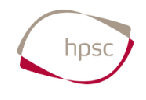 Influenza vaccine uptake among LTCF long term residents, Point Prevalence Surveys (PPS), (Nov. 2017, April 2018, Jan. 2019, Jan. 2020, Dec. 2020, Dec. 2021, Dec. 2022, Dec. 2023), by HSE Health Region, Ireland*
[Speaker Notes: *based on complete returns only-figures accurate as of July 2024
HSE Health Region=Areas A to F
Area A-Dublin and North East : North Dublin, Meath, Louth, Cavan, and Monaghan;
Area B-Dublin and Midlands: Longford, Westmeath, Offaly, Laois, Kildare, and parts of Dublin and Wicklow;
Area C-Dublin and South East : Tipperary South, Waterford, Kilkenny, Carlow, Wexford, Wicklow, part of South Dublin;
Area D-South West : Kerry and Cork;
Area E-Midwest : Limerick, Tipperary and Clare;
Area F-West and North West : Donegal, Sligo, Leitrim, Roscommon, Mayo, and Galway
PPS1-1st Point Prevalence Survey conducted in last week of November 2017 
PPS2-2nd Point Prevalence Survey conducted in last week of April 2018
PPS3-3rd Point Prevalence Survey conducted in last week of January 2019
PPS4-4th Point Prevalence Survey conducted in last week of January 2020
PPS5-5th Point Prevalence Survey conducted in second week of December 2020
PPS6-6th Point Prevalence Survey conducted in second week of December 2021
PPS7-7h Point Prevalence Survey conducted in second week of December 2022
PPS6-8th Point Prevalence Survey conducted in second week of December 2023]
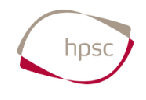 Influenza vaccine uptake, LTCF respite residents, 
Point Prevalence Surveys (PPSs), (Nov. 2017, April 2018, Jan. 2019, Jan. 2020, Dec. 2021 , Dec. 2022, Dec. 2023), by CHO, Ireland*
[Speaker Notes: *based on complete returns only-figures accurate as of July 2024
Community Health Organisation (CHO) Listing:
Area 1: Donegal; Sligo/Leitrim/West Cavan; Cavan/Monaghan; Area 2: Galway; Roscommon; Mayo; Area 3: Clare; Limerick; North Tipperary/East Limerick; Area 4: Kerry; North Cork; North Lee; South Lee; West Cork; Area 5: South Tipperary; Carlow/Kilkenny; Waterford; Wexford; Area 6: Wicklow; Dun Laoghaire; Dublin South East; Area 7: Kildare/West Wicklow; Dublin West; Dublin South City; Dublin South West; Area 8: Laois/Offaly; Longford/Westmeath; Louth/Meath; Area 9: Dublin North; Dublin North Central; Dublin North West
PPS1-1st Point Prevalence Survey conducted in last week of November 2017 
PPS2-2nd Point Prevalence Survey conducted in last week of April 2018
PPS3-3rd Point Prevalence Survey conducted in last week of January 2019
PPS4-4th Point Prevalence Survey conducted in last week of January 2020
PPS5-5th Point Prevalence Survey conducted in second week of December 2020
PPS6-6th Point Prevalence Survey conducted in second week of December 2021
PPS7-7h Point Prevalence Survey conducted in second week of December 2022
PPS6-8th Point Prevalence Survey conducted in second week of December 2023]
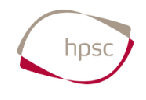 Influenza vaccine uptake, LTCF respite residents, 
Point Prevalence Surveys (PPSs), (Nov. 2017, April 2018, Jan. 2019 and Jan. 2020, Dec. 2021, Dec. 2022, Dec. 2023), by HSE Health Region, Ireland*
[Speaker Notes: *based on complete returns only-figures accurate as of July 2024
RHA= Regional Health Areas A to F
Area A: North Dublin, Meath, Louth, Cavan, and Monaghan;
Area B: Longford, Westmeath, Offaly, Laois, Kildare, and parts of Dublin and Wicklow;
Area C: Tipperary South, Waterford, Kilkenny, Carlow, Wexford, Wicklow, part of South Dublin;
Area D: Kerry and Cork;
Area E: Limerick, Tipperary and Clare;
Area F: Donegal, Sligo, Leitrim, Roscommon, Mayo, and Galway
PPS1-1st Point Prevalence Survey conducted in last week of November 2017 
PPS2-2nd Point Prevalence Survey conducted in last week of April 2018
PPS3-3rd Point Prevalence Survey conducted in last week of January 2019
PPS4-4th Point Prevalence Survey conducted in last week of January 2020
PPS5-5th Point Prevalence Survey conducted in second week of December 2020
PPS6-6th Point Prevalence Survey conducted in second week of December 2021
PPS7-7h Point Prevalence Survey conducted in second week of December 2022
PPS6-8th Point Prevalence Survey conducted in second week of December 2023]
Acknowledgements
Sincere thanks to all participating hospitals and long-term/residential care facilities across the country, in the CHOs and RHAs, both public and private, for providing this data